39th India Fellowship Webinar
Date: 23rd and 24th June 2023
CASE STUDY 4 :
TEAM WORK - PROFESSIONALISM
Guide : VANDANA BALUNI
Presented By : 
1. JEENAL MANOJ PAREKH
2. TANVI KETAN SHAH
3. R R VEDAVALLI
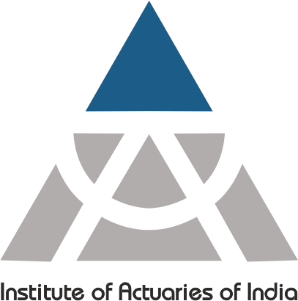 1
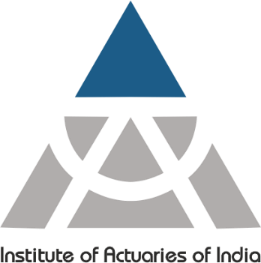 Agenda
Introduction
What are we trying to address
Usual Structure of Actuarial Team
Professionalism, Ethics and Conduct
Addressing the issue
Steps for timely submission of Valuation Reports & 
Ensure Valuation Work is not impacted
Relevant Regulations, Guidelines & APS
Summary
2
www.actuariesindia.org
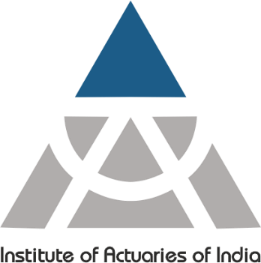 Case Study 4 - Background
Overview
ABC is a young and newly qualified actuary, working with an established life insurer and heading valuation department. 
Post notification of IRDAI (Appointed Actuary) Regulations 2022, he is designated as Valuation Actuary of the insurance company.
ABC has experienced that some Actuaries are not supporting him in tasks assigned to them thereby missing the internal deadlines set by him.
Further, these team members have spoken to Appointed Actuary and other senior team Management members about ABC’s attitude.
 Above all, may potentially affect the timely submission of valuation reports to the Regulator.
3
www.actuariesindia.org
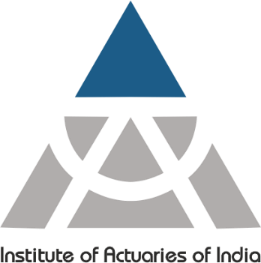 What are we trying to address?
1. What are the options available to ABC in order to address this issue?
2. What steps need to be taken by ABC to improve the situation so that valuation reports are submitted within the stipulated timelines?
3. How will ABC ensure that the valuation work in not affected being the Designated Valuation Actuary?
4. Discuss the relevant APS, if any and their applicability to this scenario?
4
www.actuariesindia.org
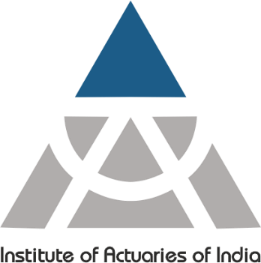 Usual Structure of Actuarial Team
Appointed Actuary
Pricing
Valuation #
Other*
Pricing (or re-pricing)  of  products 

Product development support

Others
Data Management 

Reserve and Solvency Margins

Modeling 

Assumption setting 

Regulatory Report submission

Others
Shareholder Reporting  

Risk Management 

ALM

Others
*Varies across companies with more or less sub-divisions or joint activities
# IRDAI (AA) Regulations, 2022
5
www.actuariesindia.org
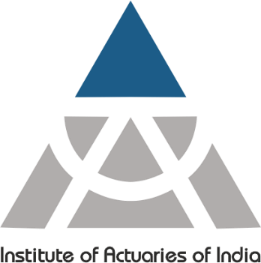 How To Address The Issue ?
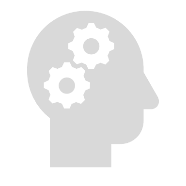 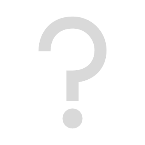 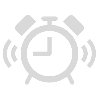 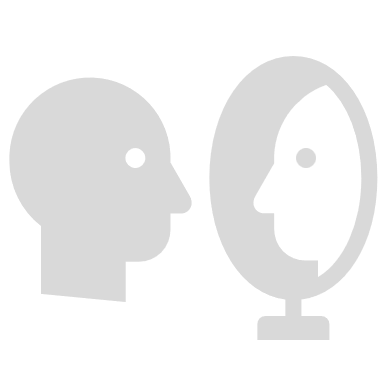 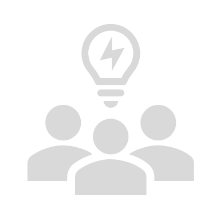 6
www.actuariesindia.org
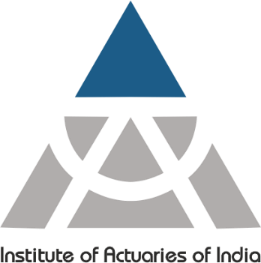 How To Address The Issue ?
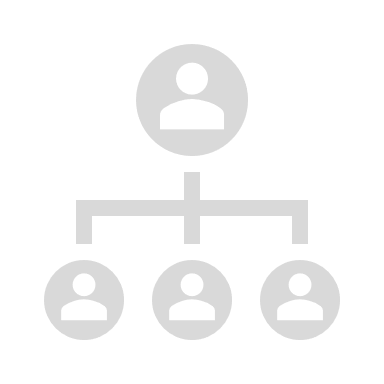 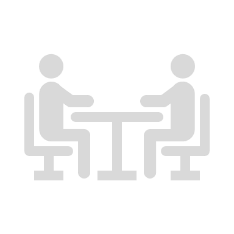 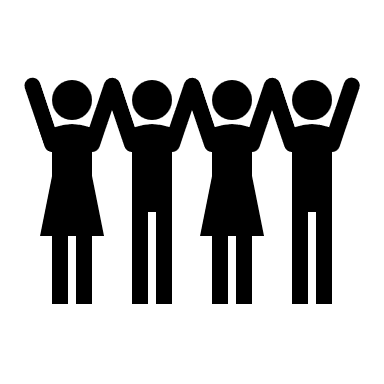 7
www.actuariesindia.org
Steps for timely submission & ensure valuation work 
is not impacted
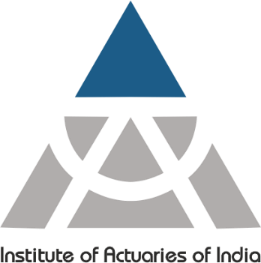 Submitting Reports Timely
Primary Respect (PCS 2.4) & Standards of behaviour (PCS 1.4)
Planning & Prioritising 
Support from other team members; outsource
Regular Communication with the team
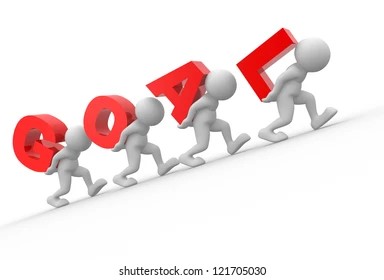 Ensure Valuation work is not impacted
Inculcate a team work culture, align KPIs & have feedback meetings
Consult AA, Liaison with other teams, Approach HR
Setting long term vision and streamlining valuation processes (APS 34 1.4.3)
Look at industry practice, Training and Development sessions
8
www.actuariesindia.org
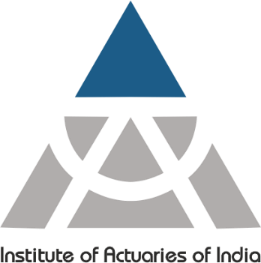 Relevant Regulations, APS & PCS
IRDAI (AA) Regulations, 2022
8. xii. the duties of an Appointed Actuary of an insurer carrying on life insurance business shall include:

a. Certifying the actuarial report and abstract and other returns as required under section 13 of the Act

e. Certifying that the mathematical reserves have been determined in the manner prescribed in the extant provisions of IRDAI (Assets, Liabilities and Solvency Margin of Life Insurance Business) Regulations, 2016 and taking into account the Guidance Notes /Actuarial Practice Standard issued by the Institute of Actuaries of India and any directions given by the Authority
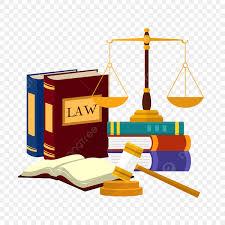 10. Obligations of the insurer
b. In order to build up or develop sufficient actuarial expertise, life insurers shall have at least two actuaries in addition to Appointed Actuary for pricing and valuation purposes within such period as notified by the Authority from time to time
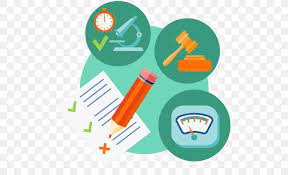 9
www.actuariesindia.org
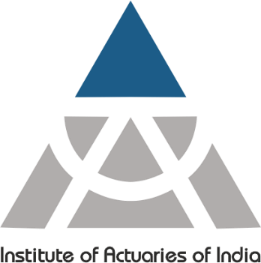 Relevant Regulations, APS & PCS
Actuarial Practice Standard 34
1.4.2: When a team is performing actuarial services , most paragraphs of this APS applied to every actuary on the team. However, requirements in some paragraph need not be met by every actuary on that team personally e.g. 2.1.1. in the case of such paragraphs, each actuary on the team should identify, if relevant to that actuary’s work, which member of the team is responsible for complying with such requirements and be satisfied that the other team member accepts that responsibility.
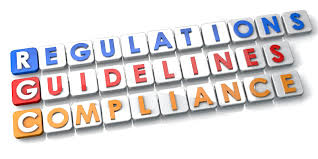 1.4.3: When a team is performing actuarial services the team leader takes overall responsibility for the team’s work product. An actuary who is not the team leader (and hence does not control the teams work product) should treat the team leader as the user and interpret this APS within that context.
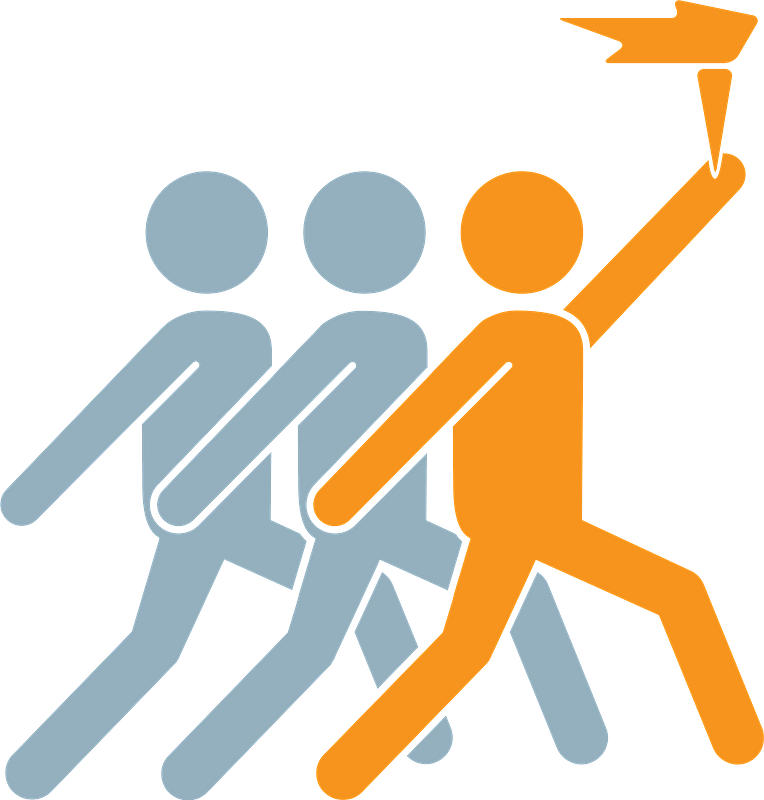 10
www.actuariesindia.org
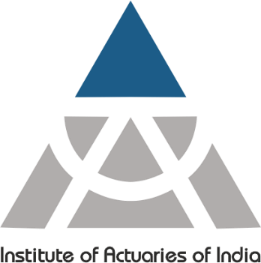 Relevant Regulations, APS & PCS
Actuarial Practice Standard 34 (continued)
2.1.2 In accepting an assignment for actuarial services, the actuaries shall:
> be qualified to perform the services from accepting the assignment till completion of the assignment;
> be satisfied that the assignment can be performed under the applicable code of PCS, relevant APSs, relevant GNs; and
> have reasonable assurance of time, resources, assess to relevant employees of the principal and other relevant parties, access to documentation and information, and the right of the actuary to communicate information, as may be necessary for the work.
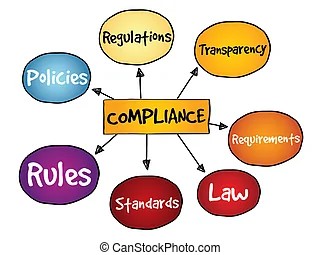 2.2 Knowledge of Relevant circumstances- the actuary should have or obtain sufficient knowledge and understanding of the data and other information available, including the relevant history, processes, nature of the business operations, laws, and business environment of the subject of the actuarial services, to be appropriately prepared to perform the actuarial services required by the assignment.
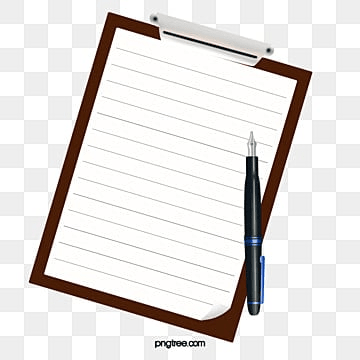 11
www.actuariesindia.org
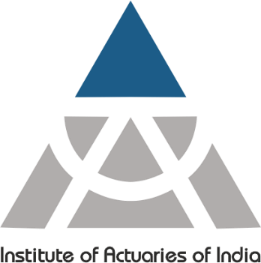 Relevant Regulations, APS & PCS
Professional Conduct Standards
1.4 The professional conduct standard should not be interpreted as imposing any constraints which would limit a member’s freedom to provide actuarial services. A member must, however avoid arrangements which inhibit the member’s ability to conform to the standards of behaviour, integrity, competence and professional judgement which other members or the public might reasonably expect of a member (including, but not limited to, the requirements of professional guidance).
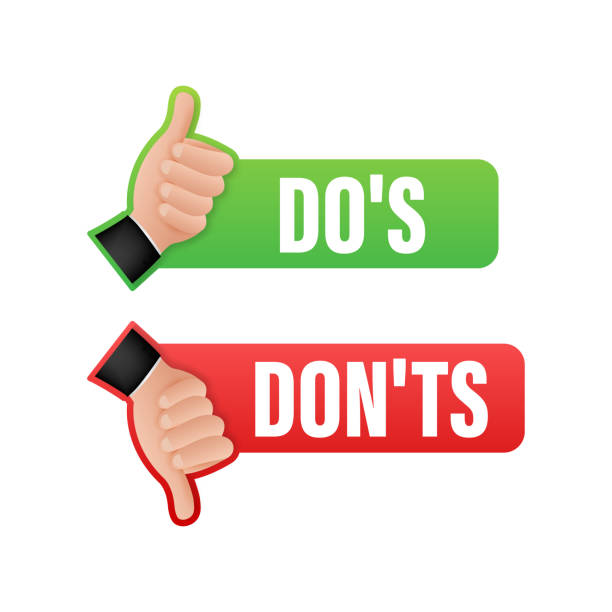 2.4 Healthy debates and expressing different opinions on matters of professional interest are good for the betterment of the actuarial profession. However, such debates and opinions must demonstrate due respect and must not bring disrepute to the actuarial profession or other members or the professional body. Members must be aware of any requirements of confidentiality and must respect the same.
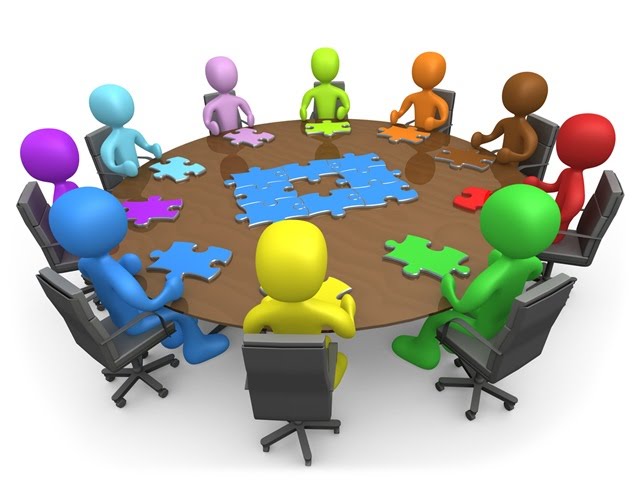 4.2 In accepting an assignment and when performing the assignment, an actuary must ensure that he/she is qualified to do so as per requirements of professional guidance and other guidance.
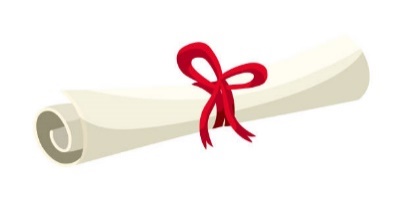 12
www.actuariesindia.org
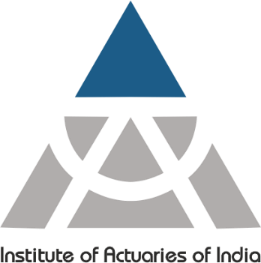 Summary
ABC to understand the problem and engage with the team and AA to find out a solution.
Inculcating team work, motivating and setting ownership.
ABC and the team should put the Company requirements first for submission of reports.
Irrespective of position, actuarial team members should follow 
APS and PCS for highest standards of behaviour and professionalism
at all time.
13
www.actuariesindia.org
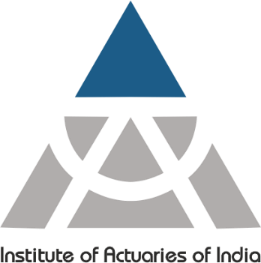 THANK YOU!

We are open to further discussion
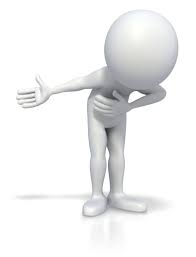 14
www.actuariesindia.org